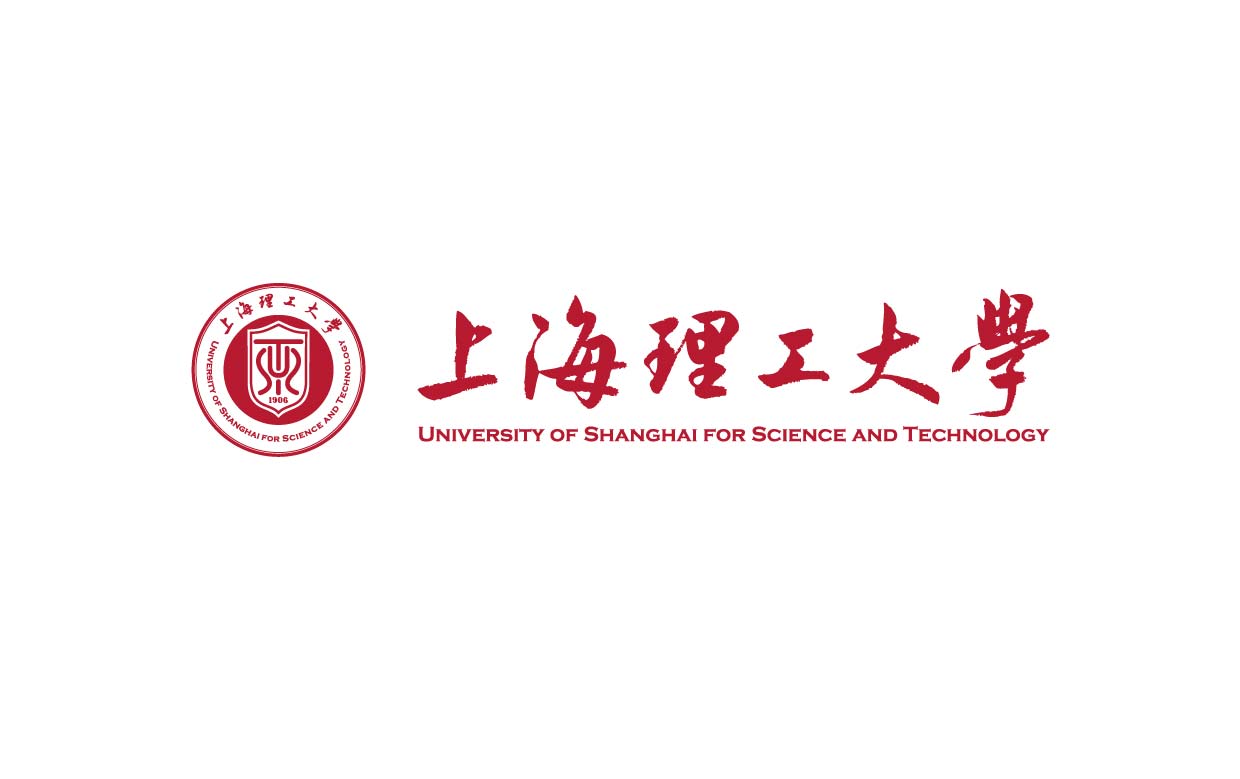 2025年环境与建筑学院博士考生PPT汇报
姓名： × × ×   
报考专业： × × ×
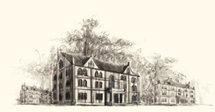 一、自我介绍
二、个人学术背景和研究能力（学术成果）
三、博士攻读计划
四、其他